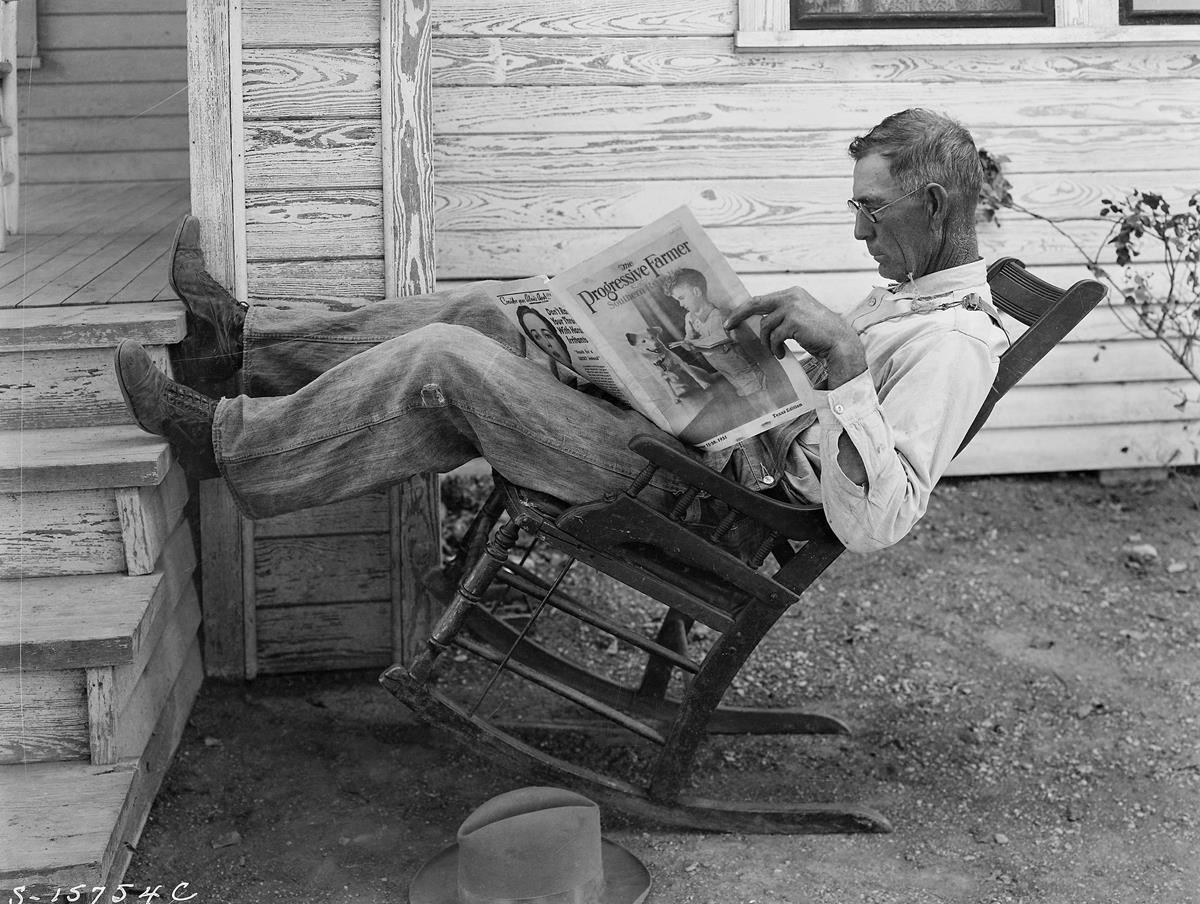 Reading
Strategies for Reading
Photo by George W. Ackerman / Public domain
WHAT do we read?
What do we read?
Newspaper
Magazine
Books
Mail
Bills
Dr. notes
Texts
Email
Signs
directions
HOW DO WE Read? There are four types of reading skills
Skimming
Scanning	
Intensive Reading 
Extensive Reading
Skimming is used to quickly gather the most important information or gist. This is done by running your eyes over the text, remembering important information. Use skimming to quickly get the main idea. 
What do we skim
Newspapers
Magazines
Business and travel brochures
skimming
Scanning is used to find a particular piece of information. This is done by running your eyes over the text looking for the specific piece of information you need. You scan the following:
Train/airplane schedule
Conference guide
TV listing
Scanning
[Speaker Notes: Consider talking about:
Types of tests]
Intensive reading is used on shorter texts in order to get specific information. It is close accurate reading for detail. You need to know specifics. Examples are:
Insurance claim
A contract
A prescription
A doctor’s note
Intensive reading
Extensive reading is used to get general understanding of the subject. It includes reading longer texts for pleasure. Examples are:
A novel
A magazine
A biography
Extensive reading
[Speaker Notes: Consider talking about:
Lighting]
Good reading habits!
The reader as a detective
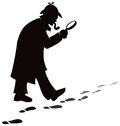 A good reader is a detective!
You must find the solution to the problem/mystery
With each chapter, you ask yourself
Who, what, when, where, why, and how
Look for clues
Look at titles or subtitles
Ask intelligent questions BEFORE starting to read
Look at the author. Who is the author? What other books as she/he written?
You have been given a paragraph. Practice how to annotate your reading as a group.
Annotating a reading text
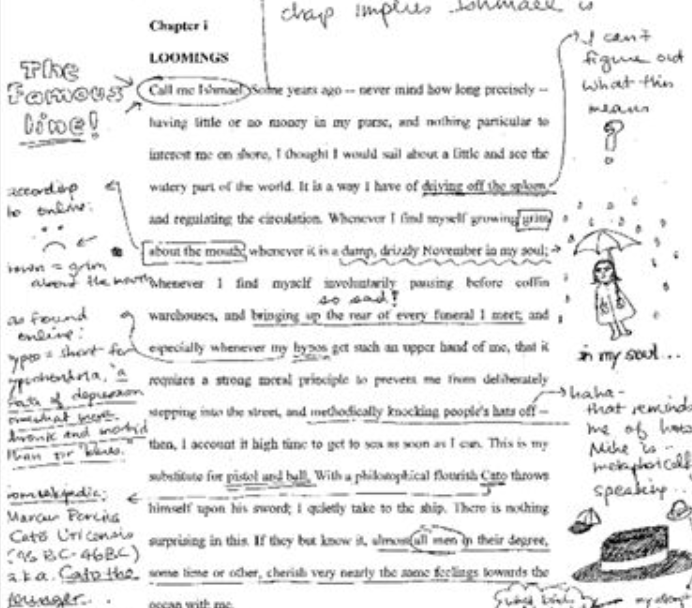 Four stations
You have been given a story.  It is not in the correct order. Like a detective, figure out the order of the story. Once you have the correct order, write a summary of the story.
Now you know your story.  As a group, write a different ending to the story. Read it to the class.
Rewrite the Ending and change the moral of the story
Text genrescanhttp://mendotarailmuseum.tripod.com/sitebuildercontent/sitebuilderpictures/amtrakschedule.jpgskimbring in travel brochuresintensivehttps://www.bookkeeping-essentials.com/images/sample-is.png
To print/bring in to supplement lp
Successful language learners article for annotation
Four stories (cut up and re-arrange)